LOGO
请输入标题
目录/流程
4
2
3
1
输入标题
输入标题
输入标题
输入标题
项目 1
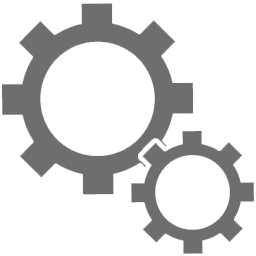 请输入标题
请输入内容 请输入内容 请输入内容
请输入内容 请输入内容 请输入内容
请输入内容 请输入内容 请输入内容
项目 1
请输入标题
请输入内容 请输入内容 请输入内容
请输入内容 请输入内容 请输入内容
请输入内容 请输入内容 请输入内容
请输入内容 请输入内容 请输入内容
请输入内容 请输入内容 请输入内容
请输入内容 请输入内容 请输入内容
图片
项目 2
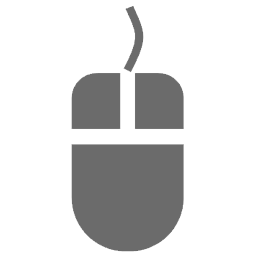 请输入标题
请输入内容 请输入内容 请输入内容
请输入内容 请输入内容 请输入内容
请输入内容 请输入内容 请输入内容
项目 2
请输入标题
请输入内容 请输入内容 请输入内容
请输入内容 请输入内容 请输入内容
请输入内容 请输入内容 请输入内容
请输入内容 请输入内容 请输入内容
1
请输入内容 请输入内容 请输入内容
请输入内容 请输入内容 请输入内容
2
图片
请输入内容 请输入内容 请输入内容
请输入内容 请输入内容 请输入内容
3
项目 3
请输入标题
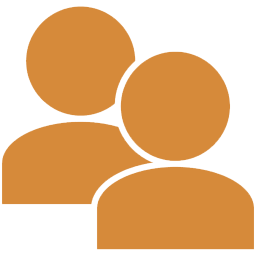 请输入内容 请输入内容 请输入内容
请输入内容 请输入内容 请输入内容
请输入内容 请输入内容 请输入内容
项目 3
纲要
请输入内容
请输入内容
请输入内容
请输入内容
图片
图片
请输入标题
项目 3
具体内容
请输入内容 请输入内容 请输入内容
请输入内容 请输入内容 请输入内容
请输入内容 请输入内容 请输入内容
请输入内容 请输入内容 请输入内容
请输入内容 请输入内容 请输入内容
请输入内容 请输入内容 请输入内容
请输入标题
项目 3
20%
35%
50%
名称
名称
名称
简短介绍
简短介绍
简短介绍
项目 4
请输入标题
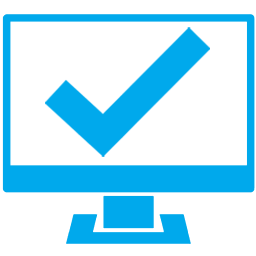 请输入内容 请输入内容 请输入内容
请输入内容 请输入内容 请输入内容
请输入内容 请输入内容 请输入内容
项目 4
请输入标题
1
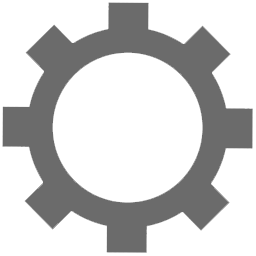 请输入内容 请输入内容 请输入内容
请输入内容 请输入内容 请输入内容
2
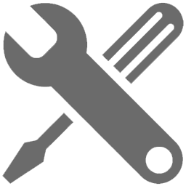 请输入内容 请输入内容 请输入内容
请输入内容 请输入内容 请输入内容
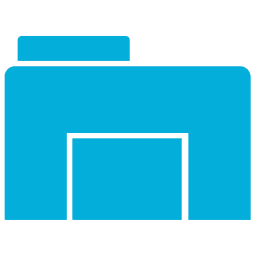 3
请输入内容 请输入内容 请输入内容
请输入内容 请输入内容 请输入内容
谢